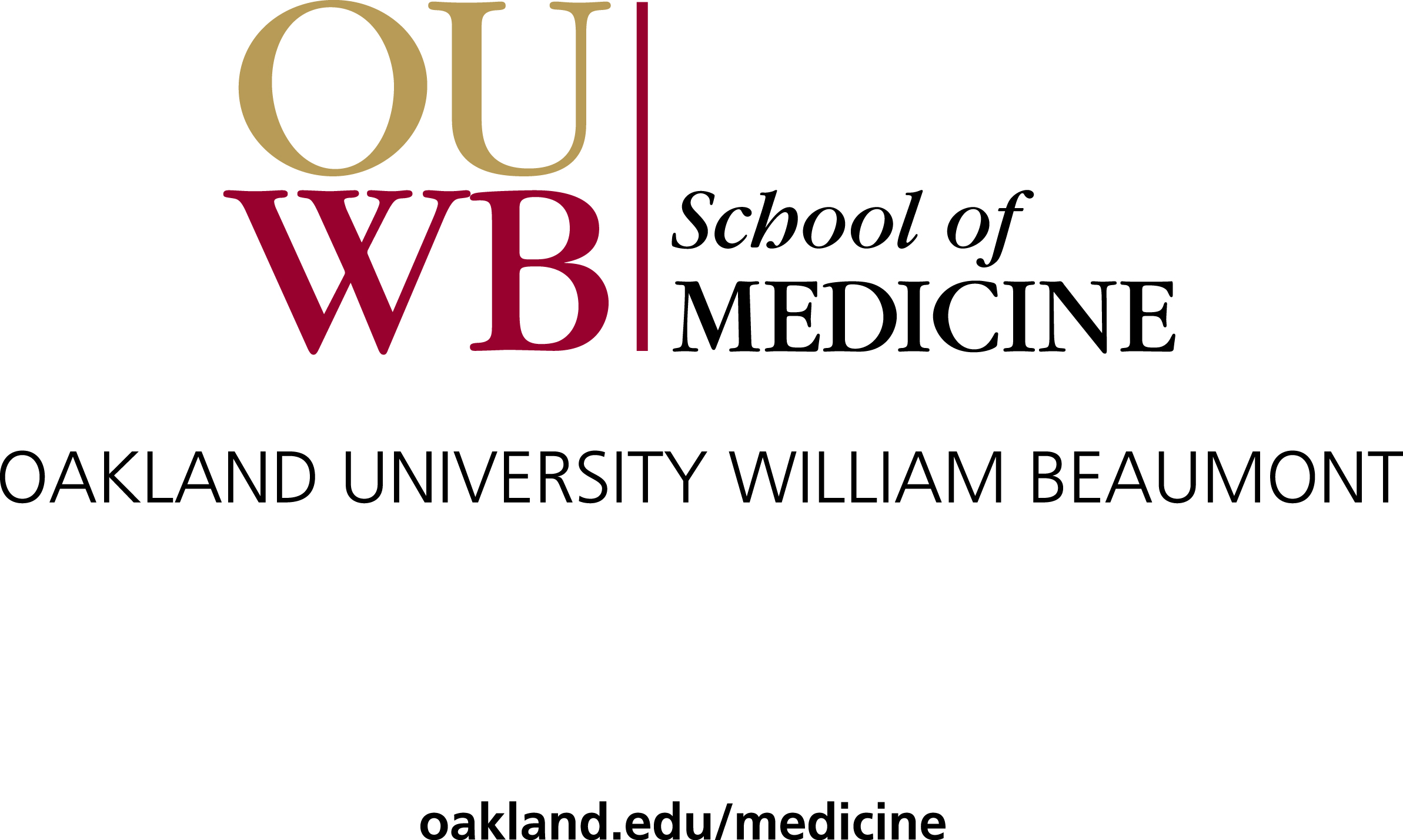 Educational Outcomes Across the ContinuumCompetencies, Milestones, EPAs, What Next?Barbara L. Joyce, PhDAssociate ProfessorDirector of Curriculum Evaluation
Objectives
Articulate definitions of competencies, milestones, and EPAs
Discuss methods of assessment for a competency based program
Utilize a PDSA cycle as a method of program evaluation and improvement
Changing Times and Changing Paradigms
A transformational shift is occurring, across the continuum of medical education, that will change our conversations about what it means to educate physicians.
Public Expectations
The public and Congress have called for increased accountability for training physicians:
Trained to be leaders and members of healthcare teams
Sensitive to cost
Ability to engage patients in their own care
Use information technology to improve care
Knowledgeable about treatment and treatment options
“Self regulation is a fundamental professional responsibility, and the system for educating physicians answers to the public for the graduates it produces…”

Thomas J. Nasca, M.D., M.A.C.P.
Mccullough LB.  An ethical framework for the responsible leadership of accountable care organizations.  Am J Med Qual 2011 Nov 23.
The Shift to Educational Outcomes
Competency-Based Medical Education (CBME)
CBME is an outcomes-based approach to the design, implementation, assessment, and evaluation of a medical education program using an organizing framework of competencies.

The International CBME Collaborators, 2009
Frank, JR, Snell LS, ten Cate O, et al.  Competency-based medical education:  theory to practice.  Med Teach. 2010;32:638-645
Definitions
Competency (-ies) –broad domains of knowledge, skills, and attitudes the learner needs to demonstrate
Competent – possessing the required abilities in all domains in a certain context at a defined stage of medical education or practice; multidimensional; composed of many competencies
Frank, JR, Snell LS, ten Cate O, et al.  Competency-based medical education:  theory to practice.  Med Teach. 2010;32:638-645
Entrustable Professional Activities (EPAs)
Entrustable Professional Activities
Activities the student should be able to do without direct supervision
Entrustment is given to learners based on direct observation of performance
Are learner’s trustworthy?
Do they possess the knowledge and skills to perform the EPA; Will they follow through?
Are learner’s self aware?
Are learners aware of their own limitations?
AAMC Competencies(Introduced 7/13)
Knowledge for Practice
Patient Care
Interpersonal and Communication Skills
Professionalism
Practice-based Learning and Improvement
Systems-based Practice
Personal & Professional Development
Interprofessional Collaboration
These eight domains and their subcompetencies have been adopted 
by OUWB.
[Speaker Notes: Use of PCRS will allow the AAMC to collect and analyze data in the Curriculum Inventory about what competencies schools are incorporating into their curricula, where they are incorporating them, how they are teaching them, how they are assessing them, and in what context and/or content they are being taught. To do this, schools will match their program objectives or competencies to PCRS and share that information with the appropriate curriculum management system vendor or developer. As data is exported from curriculum management systems for the Curriculum Inventory, this matching will be used to tag mapped course (sequence block) and session (event) objectives and/or competencies. 
PCRS will also be used as a categorization tool in AAMC's MedEdPORTAL, which will allow teachers and learners to find teaching resources for specific competencies.]
LCME ED 1A
The objectives of a medical education
program must be stated in outcome-based
terms that allow assessment of student
progress in developing the competencies
that the profession and the public expect of a 
physician.
ACGME Competencies ( Introduced 2002)
Medical Knowledge
Patient Care and Procedural Skill
Interpersonal and Communication Skills
Professionalism
Practice-based Learning and Improvement
Systems-based Practice
Example of a Sub-Competency
Patient Care  Provide patient-centered care that is compassionate, appropriate, and effective for the treatment of health problems and the promotion of health
1.1 Perform all medical, diagnostic, and surgical procedures considered essential for the area of practice
1.2 Gather essential and accurate information about patients and their conditions through history-taking, physical examination, and the use of laboratory data, imaging, and other tests
1.3 ‡Organize and prioritize responsibilities to provide care that is safe, effective, and efficient
1.4 ‡Interpret laboratory data, imaging studies, and other tests required for the area of practice
1.5 Make informed decisions about diagnostic and therapeutic interventions based on patient information and preferences, up-to-date scientific evidence, and clinical judgment
Englander R, CameronT,  Ballard A, Dodge, J, Bull J , Aschenbrener, C.  Toward a Common Taxonomy of Competency Domains for the Health Professions and Competencies for Physicians.  Acad Med.  Aug 2013 8:88 pgs. 1088-1094
Example of a Milestone
Subcompetency
Dreyfuss and Dreyfuss Model
PGY 2.5 +
M1-M4
PGY 1-2.5
Practicing Physician
http://ceaccp.oxfordjournals.org/content/12/5/263/F1.expansion.html  Accessed 4/16/14
Progression of Competence-Key Transition Points
Development of 
 expertise
Developing sense of personal  responsibility and identity
Knowledge acquisition
 to application
Nice…But, What Does It Mean for Medical Education?
Key transition points represent major stepping stones in learning, professionalism, and skill acquisition
Assessment of learners plays a key role
Competency-based frameworks enable the use of a common language to describe the educational process.
There is a progression of competence across the continuum
Learner Outcomes:Direct Measures of Learning
Assessment
“It seems important to start with the forthright acknowledgement that no single assessment method can provide all the data required for judgment of anything so complex as the delivery of professional services by a successful physician.” 

George Miller 1990
Miller’s Pyramid
http://download.thelancet.com/images/journalimages/0140-6736/PIIS0140673600042215.gr2.lrg.jpg.  Accesses
Formative Assessment vs. Summative Assessment
Formative Assessment
Provides learner with    feedback
Designed to shape behavior or learning
“Low stakes” assessment
Summative Assessment
Provides a judgment (did learner achieve the objectives?)
Grade (H, P, F)
“High stakes”  assessment
IN UME…
Entrustable Professional Activities and AAMC Competencies are the learner outcomes.
Has the learner achieved competence in the eight domains?
Is the learner able to demonstrate competence  on the 13 EPAs?
Assessing AAMC Entrustable Professional Activities (EPAs)
13 EPAs are activities the student should be able to do on day one of PGY 1
Each EPA mapped to multiple competency domains
Each EPA contains milestones (benchmarks)
Each EPA contains examples of entrustment and pre-entrustment behavior
Examples of an  EPA (UME)
Gather a history and perform a physical exam.
Develop a prioritized differential diagnosis and select a working diagnosis following a patient encounter.
Recommend and interpret common  diagnostic and screening tests.
Enter and discuss patient orders/prescriptions.
So, How Do We Measure Competencies and EPAs?
OUWB M1/M2
OUWB M3/M4
Cognitive Examinations (Instructor; NBME) 
OSCEs
Portfolio? (reflection papers; research; non cognitive evaluations; peer evaluations; )
Competency-based Global Clinical Performance Rating (aka End of Rotation)
Case/Procedure Logs
OSCEs
Shelf Exams
Need:
Multisource Feedback
Direct Observation
The REALLY Big Questions for UME
How will the curriculum be aligned with EPAs, competencies and milestones?
Do we have sufficient tools to measure competence or entrustment?
Direct observation and multisource feedback contribute significant information to entrustment decisions
Are there useful tools which would span the learner’s development over four years?
How will we aggregate learner performance data?
What will assessment of learners look like for UME?
More Questions Then Answers…
Who determines entrustment?
A special committee to look at aggregate learner performance? A course director?  A clerkship director?
Will learner performance be aggregated over four years?
Where and when in the curriculum will the EPAs be taught?
Curricular ribbons?  Curricular maps?
What Can UME Learn From GME?
Use multiple assessment tools
Use multiple assessors
Aggregate learner data
Identify key components of curriculum (curricular ribbons) that represent EPAs
Use AAMC competencies as an overarching framework for curriculum
What Can UME Learn From GME?
Use of rapid cycle PDSA processes to drive curricular change
Collaboration between schools to develop best practices for assessment of competence and program evaluation
IN GME…
Milestones and ACGME Competencies are the learner outcomes
Strive to assess the “does” on Miller’s pyramid
A Core Assessment System
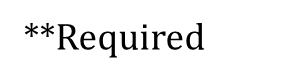 A Core Assessment System (con’t)
**Required
A Core Assessment System (con’t)
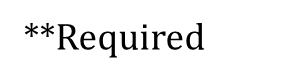 Assessment Tools(From Another Perspective)
Cognitive Examinations
Competency-based Global Clinical Performance Rating (aka End of Rotation)
Direct Observation 
Multisource Feedback  
Portfolio (QIS project and Research)
Case/Procedure Logs
Others (OSCE; Simulation;
Milestone Measurement
Milestones are benchmarks for each competency
Use multiple tools to assess resident performance
Aggregate information semi-annually
Identify each resident’s strengths and potential growth opportunities
Develop individualized learning plans
Milestone Assessment
Clinical Competency Committee
Keys to Assessing Competence
Multiple measures
Longitudinal assessment
Use of “authentic” workplace assessment (i.e. direct observation; multi source feedback)
Align curriculum with competencies
Use milestones to help learners and faculty develop a roadmap for learning
Program/Curricular OutcomesIndirect Measures of Learning
LCME Required Program Data
Program Outcomes
Results of USMLE Step 1, 2CK, 2CS  trended over time
Student responses on AAMC Graduation Questionnaire
Assessment of residency performance of  OUWB graduates
Practice types of graduates
NRMP match results
Student attrition rate
Course evaluations
Others?
Big Questions for UME
How do we assess whether our curriculum is measuring EPA, competencies or milestones?
What data would we use?
ACGME Required Program Data
Resident Performance
Aggregate learner and program performance in milestone achievement**
Case/Procedure logs**
Aggregate in-training exam scores**
# of residents completed two scholarly activities (Research/QI)**
**=Required
ACGME Required Program Outcomes
Faculty Development
# of faculty develop sessions attended by faculty
# of faculty development sessions given
# of faculty scholarship activities **
Graduate Performance
Rolling board certification pass rate **
**=Required
ACGME Required Program Outcomes
Program Quality
Resident evaluation of rotations ** 
Yearly resident evaluation of program and faculty **
Faculty evaluation of the program **
ACGME Resident Survey **
ACGME Faculty Survey **
Alumni survey (1 and 5 years) **
Resident attrition **
Faculty attrition
**=Required
Program Evaluation Committee
Meets yearly to review data and develop action plan to improve educational outcomes
Composed of program director, key faculty and residents
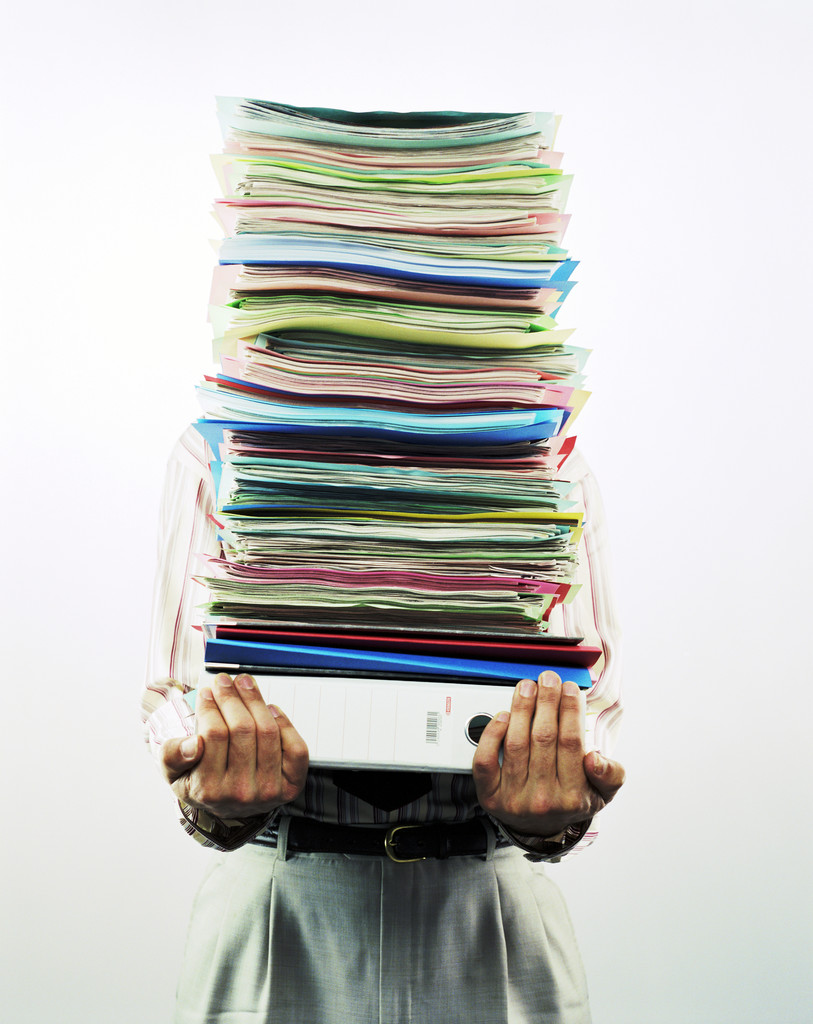 What is Program Evaluation and Improvement?
Systematic evaluation of the program using multiple sources of data
Program evaluation
Determining an improvement plan
Measuring improvement over time.
Why is Program Evaluation and Improvement Important?
Shared vision for the educational program
Identifies effective educational practices within the program
Identifies educational practices in need of improvement
Communicates educational effectiveness to external stakeholders
Metrics are useful for recruitment
The Shewhart Cycle - The Deming Wheel
Plan:	  	Develop a plan for improving quality at a process
Do:	   	Execute the plan, first on a small scale
Study:	Evaluate feedback to confirm or to adjust the plan
Act:     	Make the plan permanent or study the adjustment











						Shewart, orig.1939, 
						Statistical Method from the
 						Viewpoint of Quality Control, 
						Dover Publications©
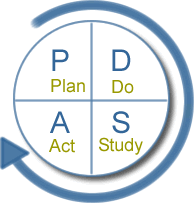 Educational Quality Improvement
Two Components
Program evaluation
Program improvement
… One Process
Educational Quality Improvement
The Pulmonary/Critical Care Medicine fellowship compared their ICU clinical outcomes to national benchmarks
Patient severity of illness
Severity-adjusted mortality rates
Sepsis-specific mortality rates
Iatrogenic pneumothorax rates
Ventilator-associated pneumonia rates
ICU length-of-stay
Catheter-related blood-stream infections
Buckley J, Joyce B, Garcia AW, Jordan J, Scher E. Linking Residency Training Effectiveness to  Clinical Outcomes:  A Quality Improvement Approach.  Joint Commission Journal on Quality and Patient Safety. 36;5. May, 2010
Educational Quality Improvement
Reinforce practice patterns and knowledge for outcomes better than benchmark data
Incorporate a PDSA cycle to clinical processes where outcomes are worse than benchmark data
Identify roles of key elements
Educational components
Personnel
Environmental factors
Involve learners in PDSA cycle
Buckley J, Joyce B, Garcia AW, Jordan J, Scher E. Linking Residency Training Effectiveness to  Clinical Outcomes:  A Quality Improvement Approach.  Joint Commission Journal on Quality and Patient Safety. 36;5. May, 2010
Results:  Two areas were identified with performance	performance below national averages
Iatrogenic Pneumothorax Rates from Central Venous Catheters (CVC’s)
Sepsis-specific
Mortality Rates
Buckley J, Joyce B, Garcia AW, Jordan J, Scher E. Linking Residency Training Effectiveness to 
Clinical Outcomes:  A Quality Improvement Approach.  Joint Commission Journal on Quality and Patient Safety. 36;5. May, 2010
Iatrogenic Pneumothorax
PLAN:
Operational analysis: Residents place CVC’s
Resources were directed toward improving technical performance of this procedure
DO:
Expand educational curriculum
Add simulation training 
STUDY:
Rates improved
Specific program elements reviewed
ACT:
Expand use of ultrasound guidance, PICC’s
Buckley J, Joyce B, Garcia AW, Jordan J, Scher E. Linking Residency Training Effectiveness to 
Clinical Outcomes:  A Quality Improvement Approach.  Joint Commission Journal on Quality and Patient Safety. 36;5. May, 2010
Pneumothorax rate:  Occurences / Patients-at-risk
Iatrogenic pneumothorax rates decreased from .31% to .17% X² p<.001
Buckley J, Joyce B, Garcia AW, Jordan J, Scher E. Linking Residency Training Effectiveness to 
Clinical Outcomes:  A Quality Improvement Approach.  Joint Commission Journal on Quality and Patient Safety. 36;5. May, 2010
Next cycle
Identified possible confounding variables  (time of day; staffing levels; emergent vs. urgent; faculty vs. fellow)
Educational training expanded to include residents rotating to MICU
Continued to use national benchmarks to compare complication and bloodstream infections and track progress
Institution began to use PICCs over CVC when possible
Lessons Learned
Training programs can compare their clinical outcomes to widely available national benchmarks
A Plan-Do-Study-Act cycle can efficiently improve training program performance
Isolating the individual role of a trainee is difficult given the collaborative nature of delivered care
Buckley J, Joyce B, Garcia AW, Jordan J, Scher E. Linking Residency Training Effectiveness to Clinical Outcomes:  A Quality Improvement Approach.  Joint Commission Journal on Quality and Patient Safety. 36;5. May, 2010
Small Group Breakouts
Discuss three new ideas you heard today and apply them to your program. (10 minutes)
How does the new paradigm change your perception of medical education? (10 minutes)
Small Group Breakouts
OUWB – Discuss how a PDSA cycle might be used in UME.  What data would you use?  Educational intervention?
WBH-Discuss how a PDSA cycle may be used in residency training programs using both ACGME mandated outcomes and clinical outcomes
Troy – How might PDSA cycle be used to evaluate clerkships?